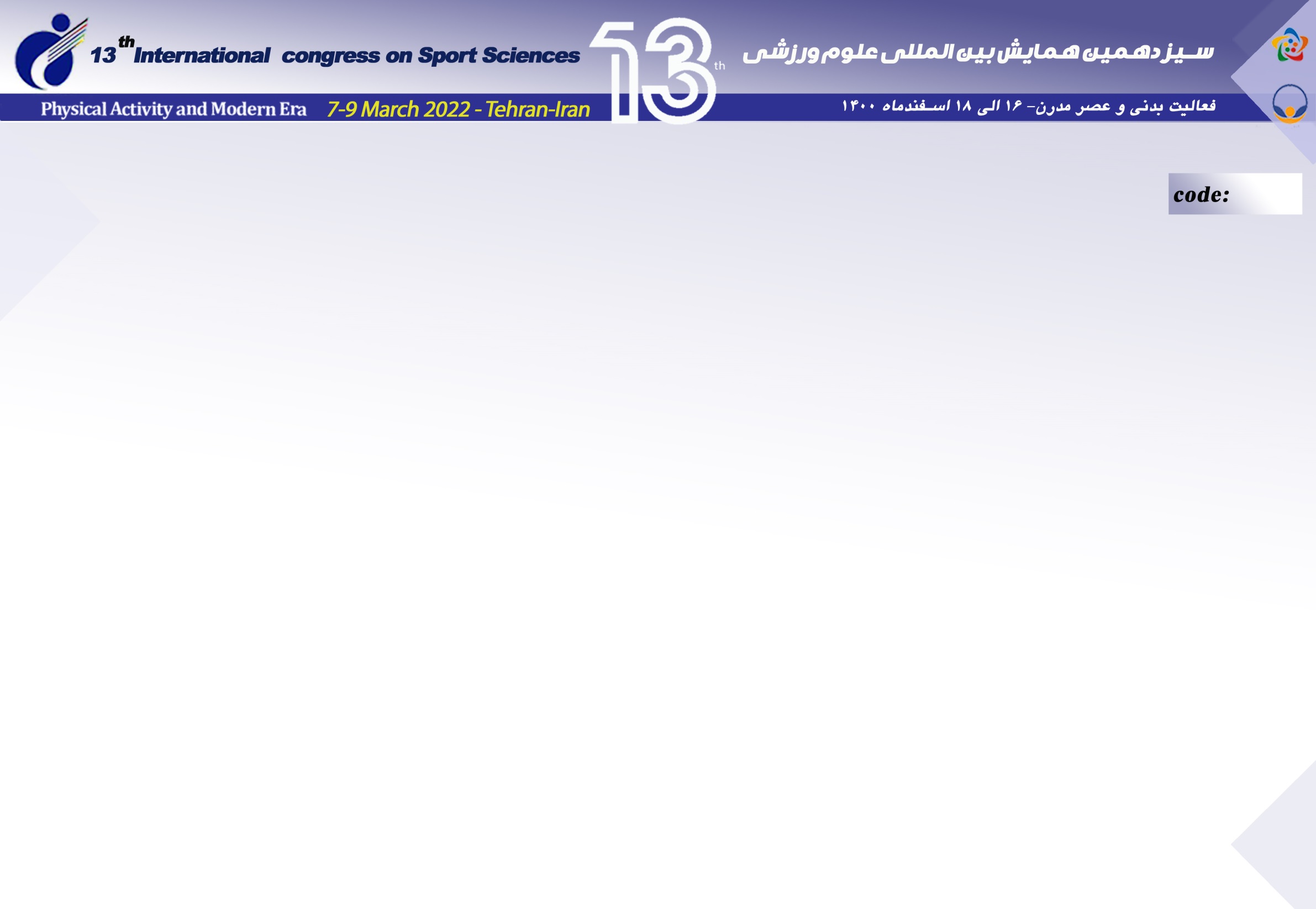 The relationship between green marketing and the trust and loyalty of customers of sports goods in Mashhad
Moein Baniasadi , Somayeh Aghel, Hamid Dastjerdi
1056-SSRC-13TH
Introduction:
Today, due to competition in businesses, managers and salespeople are looking for ways to gain the trust and loyalty of customers, which one of their tools is usage of green marketing capabilities. Green marketing is the marketing of products and services that help improvement of the environment in a sustainable way. The customer is looking for a product that has the least environmental damage.
Result:
The results showed that there is a significant relationship between green marketing and customers' trust (sig <0.05). It was also found that there is a significant relationship between green marketing and customers' loyalty (sig <0.05).
Methods:
The method of the study was descriptive-correlation, which in terms of purpose, was among the applied studies. The population included the costumers of sport goods in Mashhad. According to the Cochran formula (unlimited population size) and by convenience sampling method, 385 customers were included in the study. Data collection tools were demographic information form, Green marketing Questionnaire (Moghimi, 2011), Customers' trust Questionnaire (Alsad et al, 2017), and Customers' loyalty Questionnaire (Rundle-Thiele, 2005). To analyze the data, descriptive statistics (mean, percentage, etc.) and inferential statistics (Kolmogorov-Smirnov and Pearson correlation coefficient) were use.
Discussion & Conclusion:
: Based on the findings, it was found that managers of sports stores in Mashhad can use the elements of green marketing as a marketing strategy, which leads to a strong emotional relationship between the store and customers, which will bring customer trust and loyalty.
References:Hambrick, D. (1983). Some tests of the effectiveness and functional attributes of Miles and Snow’s strategic types. Academy of Management Journal, 26 (1): 05-26.
Hughes, D. E. (2013). This ad's for you: The indirect effect of advertising on salesperson effort and performance. Journal of the Academy of marketing science, 41: 1-18.
Kacperczyk, A. (2009). With greater power comes greater responsibility? Take over protection and corporate attention to stakeholders. Strategic Management Journal, 30: 261–285.
Klein, J. & Dawar, N. (2004). Corporate social responsibility and consumers' attributions and brand evaluations in a product–harm crisis. International Journal of research in Marketing,
Caroll, A. B. (1979). A three-dimensional conceptual model of corporate performance. Academy of Management Review, 4(4): 497–505.
http://www.habitat.org/partnerships/pdf/2010_Cone_Study.pdf.
Dan, J., Kim Donald, L., Ferrin, H. & Raghav, R. (2007). A trust-based consumer decision-making model in electronic commerce: The role of trust, perceived risk, and their antecedents. Tourism Management, 28: 1180–1192.
Fisk, P. (2006). Marketing Genius. Willey Company. New York.
French, M. & Simon. (2004). Food advertising and marketing directed at children and adolescents in the US. International Journal of Behavioral Nutrition and Physical Activity, 1.
Gu, H., et al. (2013). Political connections, guanxi and adoption of CSR policies in the Chinese hotel industry: Is there a link? Tourism Management, 34: 231-235.